Figure 1 Correlation of CD4+ T cell count and viral load with immune activation. Univariate linear ...
J Infect Dis, Volume 191, Issue 5, 1 March 2005, Pages 694–701, https://doi.org/10.1086/427516
The content of this slide may be subject to copyright: please see the slide notes for details.
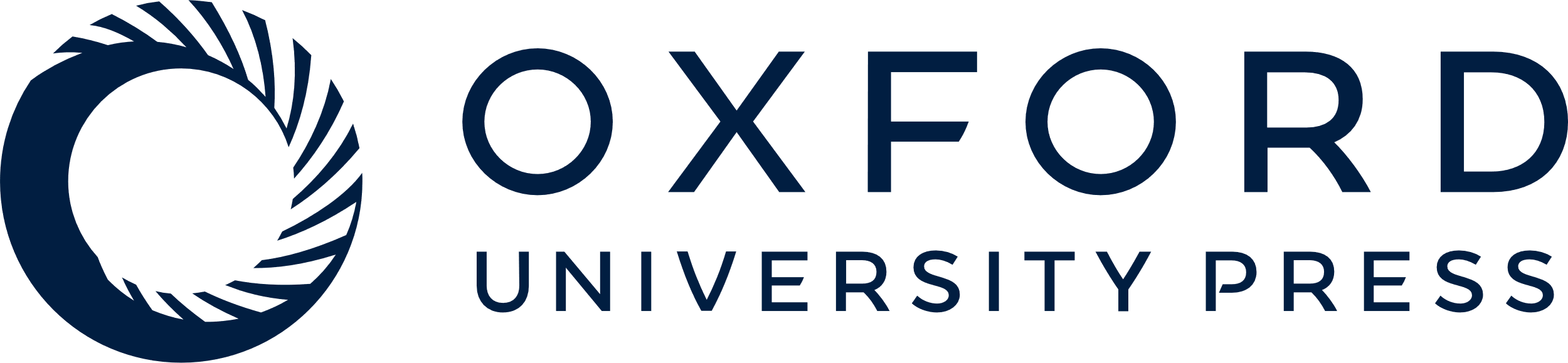 [Speaker Notes: Figure 1 Correlation of CD4+ T cell count and viral load with immune activation. Univariate linear regression analysis was performed to measure the association between CD4+ T cell count (A and B) and viral load (C and D) and CD4+ and CD8+ T cell activation. Immune activation was defined as the percentage of CD4+ or CD8+ T cells expressing human leukocyte antigen (HLA)–DR and CD38


Unless provided in the caption above, the following copyright applies to the content of this slide: © 2005 by the Infectious Diseases Society of America]